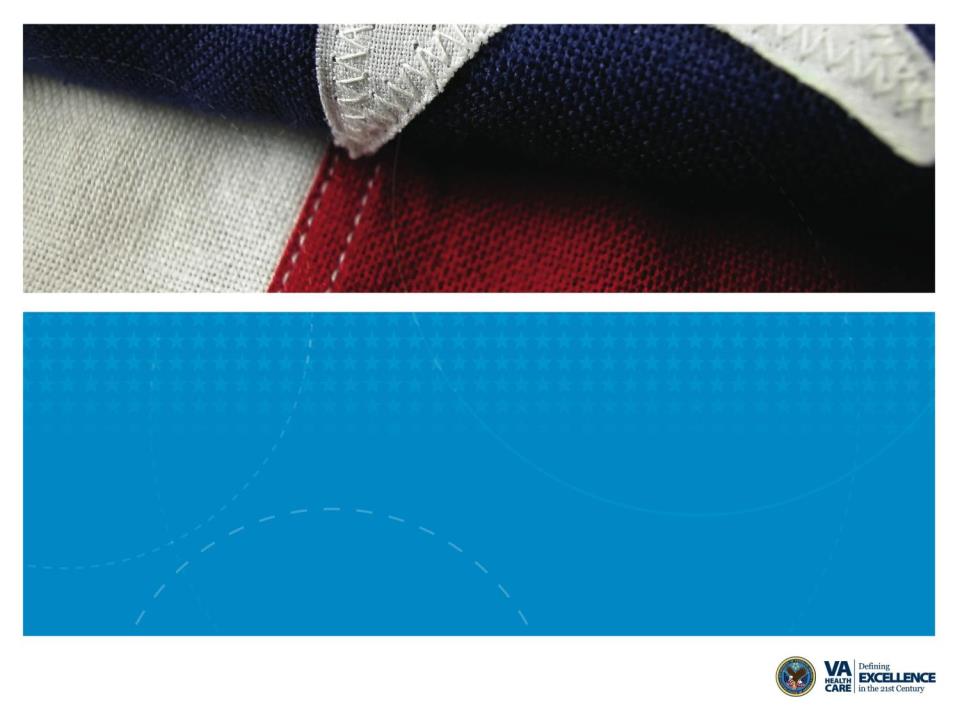 Dial in:  1 (562) 247-8422
Access Code:  333-396-757
Slides in “Handout” Tab
ORD RESEARCH RESPONSE TO COVID-19
Office of Research & Development
March 19, 2020
PRESENTERS (in order of presentations)
Rachel Ramoni, DMD, ScD – Chief Research and Development Officer (CRADO)
Grant Huang, MPH, PhD – Acting Deputy CRADO – Enterprise Optimization
Molly Klote, MD – Director, Office of Research Protections, Policy and Education
Wendy Tenhula, PhD – Deputy CRADO
Victoria Davey, PhD, MPH, RN – Associate CRADO for Epidemiology and Public Health
OUTLINE
Overview of ORD activities in response to COVID-19
Regulatory / Human Subjects Protections 
ORD Administrative Hold Memo
Compassionate Use / Expanded Use
ORD Frequently Asked Questions 
Research Coordination and Opportunities
General Q&A

Note: Each section will follow with a brief Q&A session for the respective topic.
BEFORE STARTING…
COVID-19 is affecting a lot…including this webinar.

Materials will be available afterward.

Webinar is being recorded.

Presentations provide an overview of ORD activities.
Topics will not be comprehensive nor will processes be perfect as things develop.

Questions posted but not answered on the webinar will be recorded.

Contact ORD through ORDCOVID19@va.gov
COMMENTS FROM THE CHIEF RESEARCH AND DEVELOPMENT OFFICER
CHRONOLOGY
Jan 31, 2020 – Discussion with National Research Advisory Council Chair (NRAC) on VA Research response on COVID-19

March 4, 2020 – NRAC briefing with VA Acting Deputy Officer for Public Health
ORD contacted about support for other agency efforts

March 5, 2020 – ORD begins formal organizational efforts
Research coordination, field impact, ORD staff safety/health

March 19, 2020 – ORD webinar for field
ORD COVID-19 RESPONSE TEAMS
Rachel Ramoni, DMD, ScD – Chief Research and Development Officer (CRADO)
Grant Huang – Dep CRADO – Enterprise Optimization (Acting)
Molly Klote – Director, ORPPE
Wendy Tenhula – Dep CRADO
Marisue Cody – Director, ORD Operations
Amanda Garcia, Mary Kelleher, Mitch Mirkin
ORD Staff Safety & COOP
Protect ORD staff and ensure COOP within VACO

ORD Service AOs
ORD Employee Engagement Team
Field Research Ops
Coordination & disseminate info to maintain research COOP & safety of study participants; help with understanding implications of COVID-19 activities/decisions

Tony Laracuente  
Mike Fallon
Terri Gleason
Holly Henry 
Sharon Jacky 
Kari Points
Maria Rodriguez
Research Steering Committee
Coordination/Review of ORD supported research activities on dx, tx, prev & mgmt.



Robert Bonomo
Sheldon Brown
Scott DuVall
Sarah George
Mark Holodniy
Public Health
Pathology/ Lab Med
PBM
_____

Privacy
OGC/STAR
ISSO-RSD
ORO
Jane Battles
(ORD/VA)
Vicky Davey
(interagency)
Clinical Trials
- tx, prev, diag
Other (e.g., observational, data/epi, HSR)
Biospecimen Collection Protocol
Draft 3/18/2020
ORD COVID-19 RESPONSE TEAM
ORD members
Rachel Ramoni
David Atkins
Jane Battles
Marisue Cody
Vicky Davey
Amanda Garcia
Scientific Steering Committee
Sheldon Brown (Bronx)
Robert Bonomo (Cleveland)
Scott DuVall (Salt Lake City)
Sarah George (St. Louis)
Mark Holodniy (Palo Alto)
Grant Huang
Mary Kelleher
Molly Klote
Mitch Mirkin
Wendy Tenhula
Priorities:
Coordinating / maximizing VA research contribution to national effort
Support field operations & responses to COVID-19 and impacts on research   
ORD staff safety / health
ORD COVID-19 RESPONSE TEAM
Daily team briefing reviews activities and discusses progress on activities
Research, Field ops, ORD Staff
Identifies other groups or VA / VHA offices to engage

Actions and/work groups tasked to members or other ORD/field staff
CONTACTING ORD
ORDCOVID19@va.gov

ORD COVID-19 team members will help direct questions to appropriate subject matter expert(s) or try to best respond
Please provide context or appropriate subject heating – many efforts being directed to mailbox.

Questions and responses are tracked to help with consistency for all research community.
ORD COVID-19 SHAREPOINT SITE
https://dvagov.sharepoint.com/sites/vacovhacomm/admin/projects/covid19
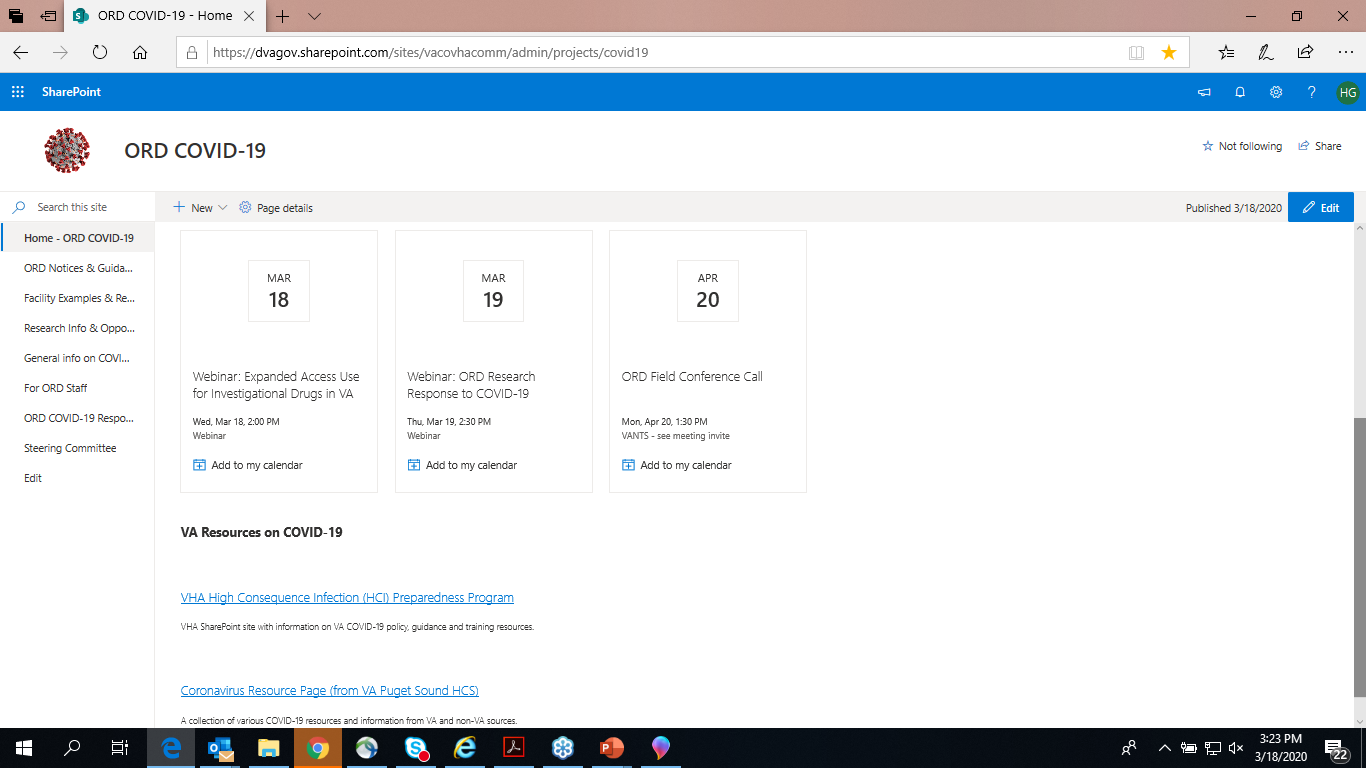 Upcoming
Events
VA Resources
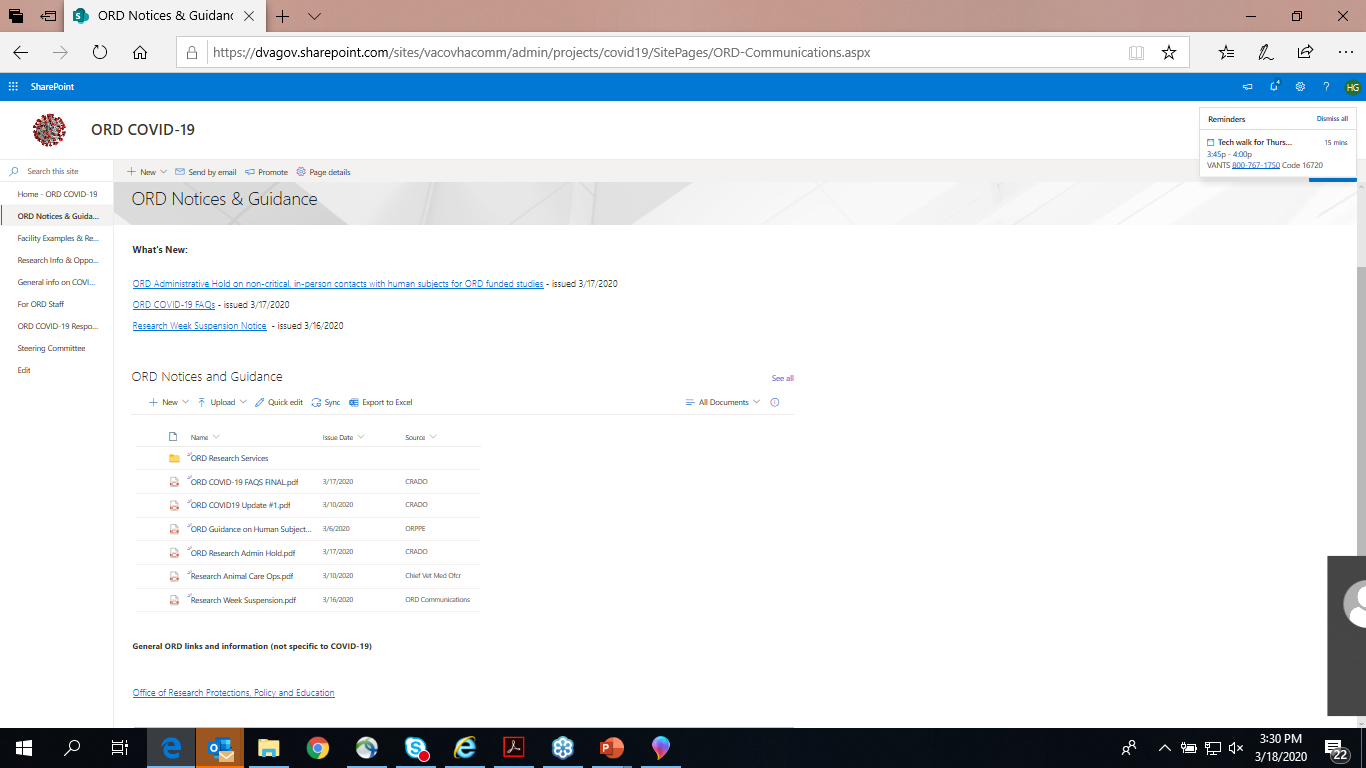 ORD Notices with issue date and source listed
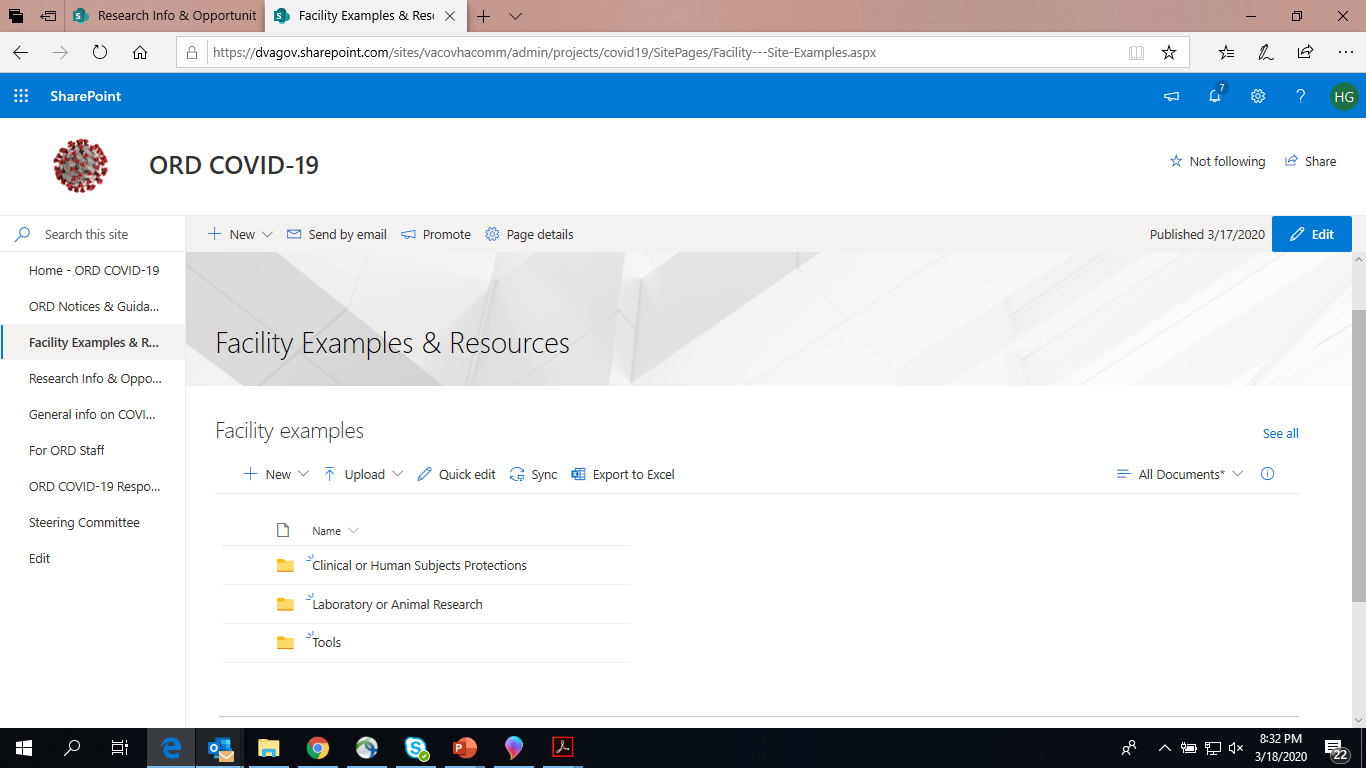 Helps with seeing efforts and examples from other facilities.
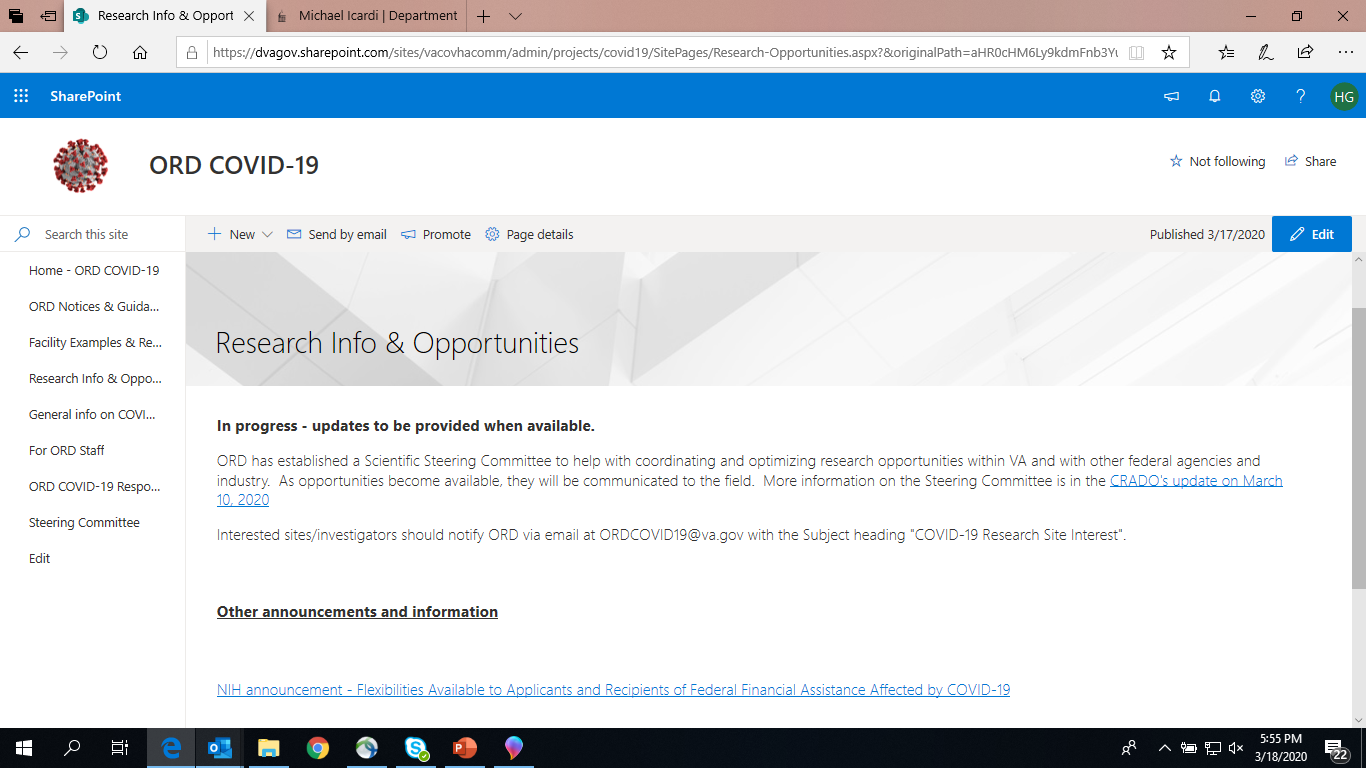 Announcements on VA, other federal or industry research opportunities.
TAKE AWAYS
Become familiar with information and resources made available

ORD is focused on coordinating activities to maximize VA research contribution with VA and nationally

ORD is committed to supporting the field in their research activities and responsibilities affected by COVID-19  

ORD authority is not all-encompassing but it can work with other offices to develop solutions
Regulatory Issues and Human subjects protections
CLINICAL SCREENING PROCEDURES / MODIFYING STUDY PROCEDURES
Issued March 6, 2020

New mandatory VHA facility level COVID-19 clinical screening procedures are not considered part of “IRB approved procedures” 
screening procedures do not constitute a change in IRB-approved research procedures unless 
data collected under mandatory screening is incorporated into study plan as part of the research
CHANGES IN RESEARCH PROCEDURES
Changes in IRB-approved research procedures must be reported to the IRB 
Changes may not be implemented prior to review and approval by the IRB except when necessary to eliminate apparent immediate hazards to the subject 
(Common Rule (38 CFR §16.108(a)(3)(iii)); FDA regulations (21 CFR §56.108(a)(4))
PROTOCOL AMENDMENTS
Protocol amendment needed if it is anticipated that immediate changes made to the study to eliminate apparent immediate hazards will be sustained for a duration that would practicably allow for an amendment to cover such changes 

Protocol changes may require temporary hold on all study procedures
PIs should communicate with IRB, funding agency/sponsor
ADMINISTRATIVE HOLD ON ORD FUNDED STUDIES
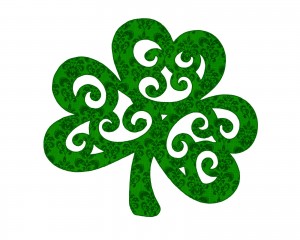 Issued: March 17, 2020  

Goals:  
Protect safety and health of Veterans, VA staff and the community
Reduce the burden on the VA health care system 

Scope: Non-critical, in-person, ORD-funded human research subject interactions 
Inpatient or outpatient

Duration: Until further notice
CRITICAL INTERACTIONS
Critical interactions are defined for the purpose of this memorandum as interactions that involve a potentially lifesaving intervention or an intervention that is required to maintain essential activities of daily living or subject well-being, including mental health and suicide prevention research that cannot occur remotely. 
Examples: IV oncology treatment drug delivery, suicide prevention studies
WHAT WORK CAN and CAN’T BE DONE?
Can’t Continue
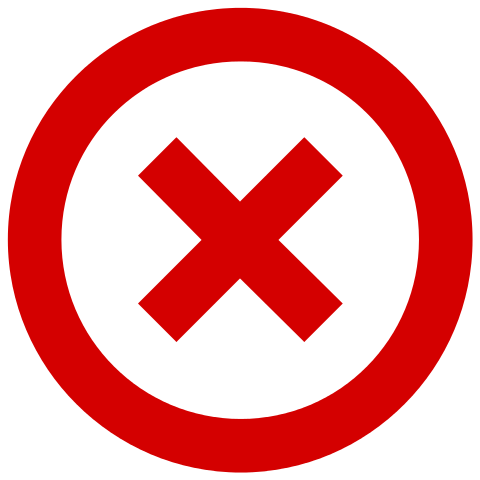 Can Continue
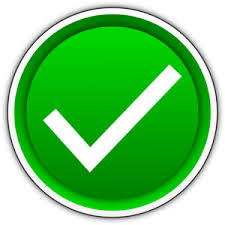 In-person recruitment/ enrollment, including screening visits 
In-person interaction or intervention with human subjects 
In-person follow-up 

* Unless it is a critical interaction
Animal & laboratory studies 
Studies that do not involve interactions with human subjects: 
Some exempt or expedited review studies (e.g., online survey research, analysis of existing clinical data) 
phone or internet-enabled recruitment, surveys & follow-up. 
Interventions using phone, video telehealth, internet, secure messaging or other tech-enabled applications
THINGS TO DO
Key principle = social distancing; avoid contacts when possible
Study subjects and staff
R&D Committees, IRBs
Report administrative holds to oversight committee(s)
Single notice acceptable if allowed by local SOPs
Try extending policy to non-ORD funded studies if no local policy already in place
Communicate situation with funding groups
Review FAQs and ask for local guidance before contacting ORDCOVID19@va.gov
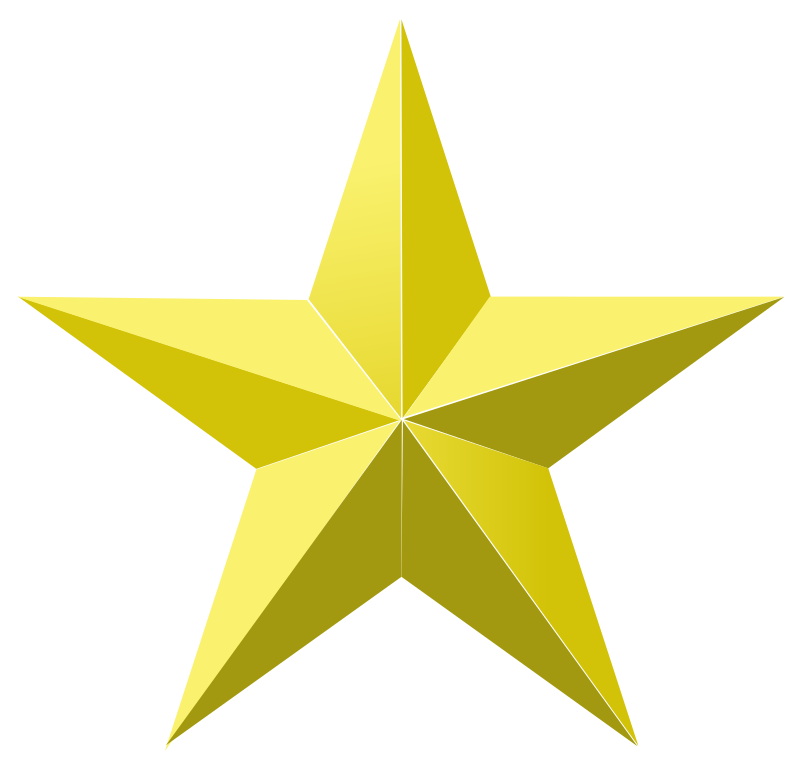 This Photo by Unknown Author is licensed under CC BY-SA
Expanded Access / Compassionate Use
Expanded Access Use of for Investigational Drugs in VA:  Focus on COVID-19
More details provided in webinar given on March 18, 2020

Recording to be posted at: https://www.research.va.gov/programs/orppe/education/webinars/archives.cfm

Materials also to be uploaded on ORD COVID-19 SharePoint site.
Common Pathways for Use of Drugs and Biologics
U.S. Drugs and Biologics
Approved Drugs and Biologics
Investigational Drugs and Biologics 
(Non-Approved)
Use According to FDA Marketed Label
Off Label Use of Approved Drug
Commercial and 
Non-Commercial Investigational New Drug Applications
Expanded Access
Right to Try
27
What Research Committees or Subcommittees are Required to Review or Approve When a VA Physician Wants to Request an Investigational Drug or Biologic Related to COVID-19 Through Expanded Access?
No Prospective IRB Approval

IRB Notification Required 5 Working Days After Beginning Administration

No VA Research and Development Committee approval
Emergency IND
-Prospective IRB Approval Required

- Prospective VA Research and Development Committee approval Required
*	Designated Review can be used when a single patient use is approved by the IRB Chair or another appropriate IRB voting member as permitted by FDA.
Non-Emergency IND
28
The Expanded Access Program to Remdesivir (Gilead Sciences, Inc.)
Gilead is currently only allowing access to Remdesivir:
Clinical trials
Expanded access:  Emergency IND
Requests must be made by the patient’s lead treating physician.
Requests must be made through the Gilead portal at https://rdvcu.gilead.com/.
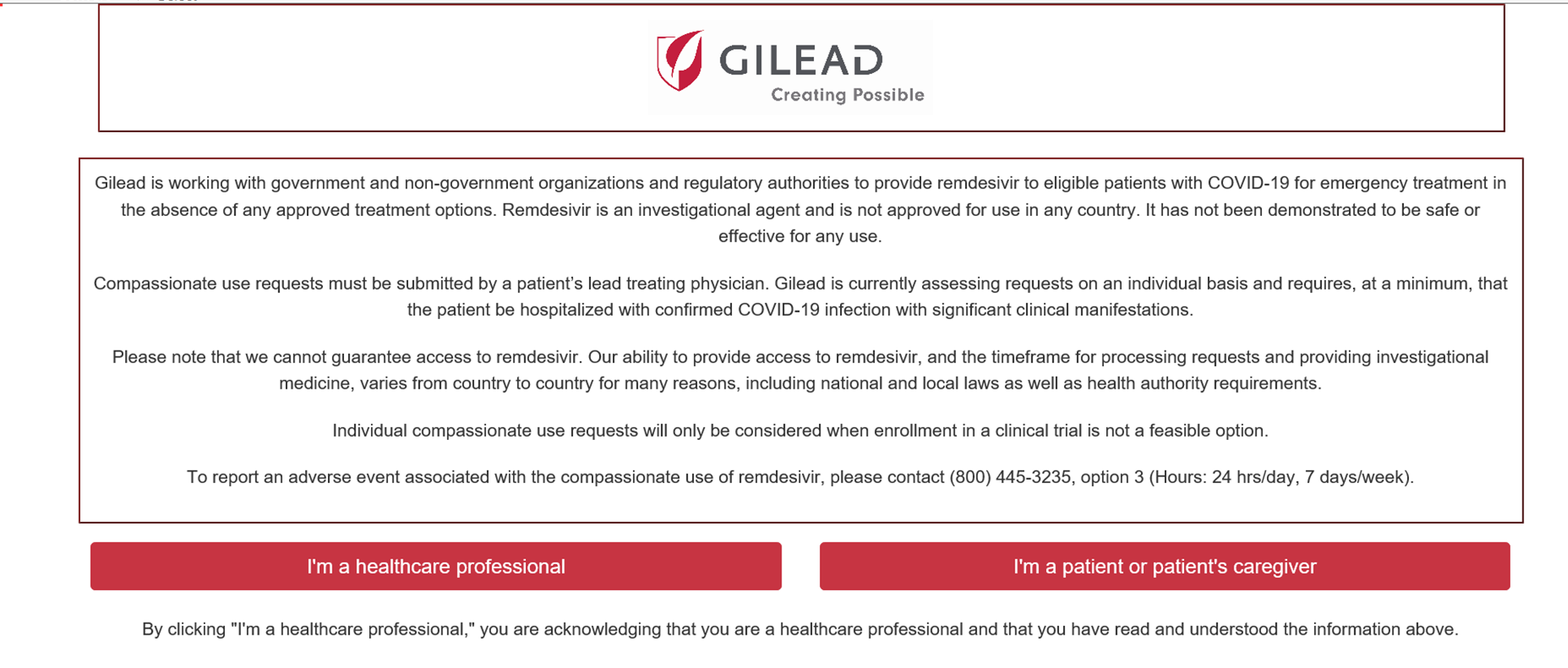 29
Support Center for Facilitating Questions about Expanded Access Uses of Investigational Drugs and Biologics: COVID-19
ORD is staffing a dedicated support center to assist VHA Facilities with resolution of issues related to expanded access (emergency and non-emergency) uses of Investigational Drugs and Biologics related to COVID-19.  
ORD is collaborating closely with Pharmacy Benefits Management (PBM) and other program offices as part of this support center. 
The ORD Expanded Access support team can be contacted at COVIDExpandedCoord@va.gov
If any research coordinator or RCO is interested in volunteering to help please contact the COVIDExpandedCOord@va.gov mailbox.
	We will train YOU!
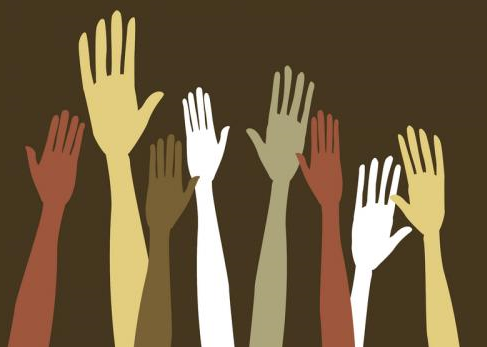 What about Medical Centers without an IRB?
ORO has created a “VA Special Assurance” for this COVID outbreak and all medical centers without research programs are invited to get a Special Assurance.
The Baltimore VAMC R&DC will serve as the R&DC for all
Volunteer Research pharmacists will assist local clinical pharmacists
The ORD Expanded Access coordinators will help the local providers
The VA CIRB will serve as the IRB for all VAMC without an IRB
Summary
With the current COVID-19 pandemic, we are expecting different investigational drugs and biologics to be made available through an expanded access pathway.

Multiple program offices and VA Medical Facilities are working together to support all VA Medical Facilities for use of investigational drugs and biologics related to COVID-19 made available through expanded access. 

We are going to ask ALL expanded access requests whether you use our support group or not to record those uses on a sharepoint site that is being established.  More to follow.
Frequently Asked QUestions
ORDCOVID19 mailbox – MAIL CALL
Developed into FAQ Document
Incoming messages triaged:
Regulatory
Field Operations
Funding
Research Interests
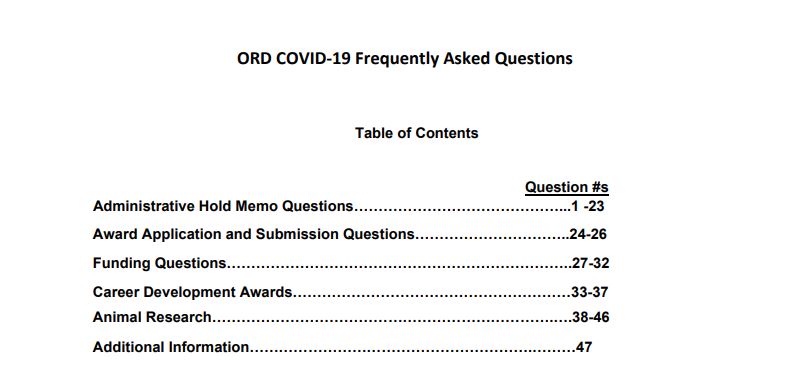 FIELD OPERATIONS
If research personnel paid on an IPA are unable to work during COVID-19 related laboratory closures will they continue to be paid?
Under the IPA agreement, payment is determined by the institution for whom the employee works, and continued salary payment would be based on local policies.
What is VA’s position on maintaining operations in the animal facility? 
The research animals in VA facilities must always be properly cared for, which includes provision of food, water, clean housing, and veterinary care as needed. The same mindset of fully protecting Veterans in the hospital should be in place for the research animals.
FIELD OPERATIONS
What do I do if my local facility leadership implements a more restrictive research policy?
The medical center director has final authority over actions occurring at his/her facilities. Please notify your ORD funding service or extramural research sponsor if additional restrictions are placed on your research project. 
This authority includes determinations about essential staff, teleworking and employee pay
General HR guidance can be found here: 
		Human Resources Emergency Resource Center 				https://vaww.va.gov/OHRM/Worklife/Pandemic/
STUDY MODIFICATIONS
When do I need to request Project Modifications (PMO)?

PMO Required:
Change in specific aims
Change in methods
Change in budget (urgent)

PMO Not Required At This Time:
Change in effort by PI resulting from COVID-19 impacts
Change in duration / project extensions
BUDGET EXTENSIONS
If a study is unable to continue operations due to COVID-19 facility closures, will ORD approve study budget extensions? 
ORD will accept and review requests to provide additional funding at the end of the award period. At that time, the request should be submitted as a Project Modification (PMO). 
In the meantime, all investigators are urged to use resources wisely especially as study activities are on hold.
RESEARCH SERVICE CONTACTS
Biomedical Laboratory (BLR&D): VHABLRD-CSRD@va.gov 
Clinical Science (CSR&D):  VHABLRD-CSRD@va.gov 
Health Services (HSR&D) or QUERI: VHACO.HSR&D.ProjectModifications@va.gov 
Rehabilitation (RR&D): rrdreviews@va.gov 
Million Veteran Program (MVP): MVPComms@va.gov 
Cooperative Studies Program (CSP): CSP@va.gov 
Career Development Awardees: vhacadereview@va.gov
RESEARCH INTERESTS
If I have a good idea for a COVID-19 research, what should I do?
We are counting on the field to come up with good ideas. We would like you to submit your ideas to ORDCOVID19@va.gov. We need to coordinate efforts that are alike in order to coordinate and maximize the VHA research response.
Does ORD have plans to fund research on COVID? 
Solicitation for rapid research projects funded by HSR&D and CSR&D released 3/18 with first round due 4/6. We are most interested in studies that can be executed quickly and inform current practices. Follow guidance in RFA about local approval processes.
Rapid Response Research Projects (CSR&D, HSR&D)
Funding announcement released March 18, 2020
Jumpstart research efforts by supporting work related to COVID-19
Planning projects (“preparatory to research activities”) 
Short-term pilots
Data analysis projects

Projects are NOT subject to administrative hold/stand down

Projects must not interfere with the mission critical work of VA clinical and operations partners in their response to COVID-19
Do NOT reach out to VA clinical operations leaders or national program offices
PIs should discuss plans with local facilities, including ACOS-R), to avoid undue imposition on clinical systems
Formal letters of support are NOT required
Rapid Response Research Projects – Logistics
Timeline, Review, & Award
First submissions due Monday, April 6 (decisions announced by May 1)
Subsequent applications reviewed on a rolling basis through July 1, 2020
Projects are expected to start as soon as feasible after award 

Application 
Concept paper (3 pages) 
Summary budget table & budget justification 
Submitted by the PI’s VA Research Office

Direct questions to:
CSRD via VHABLRD-CSRD@va.gov  
HSRD via vhacoordcoin@va.gov
TAKE AWAYS
Exercise good judgement to take care of yourself, your staff, your research animals, and the community
Refer to the COVID-19 FAQs that will be updated as needed
Work with your local research office to make sure you are following your institution’s policies and practices
If you have a specific funding question, email your ORD Research Service
This situation is evolving and good communication is key
If you can’t find the answer, email 
		ORDCOVID19@va.gov

Stay well
COVID-19 and SARS-CoV-2 Research Opportunities and Ideas
Interagency, VA, Pharma
Interagency Opportunities
Department of Health and Human Services 
Biomedical Advanced Research & Development Authority (BARDA) 
National Institutes of Health (NIH)
Department of Defense
Uniformed Services University
ChemBioRadNuclear Defense (CBRND)
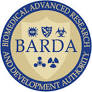 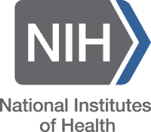 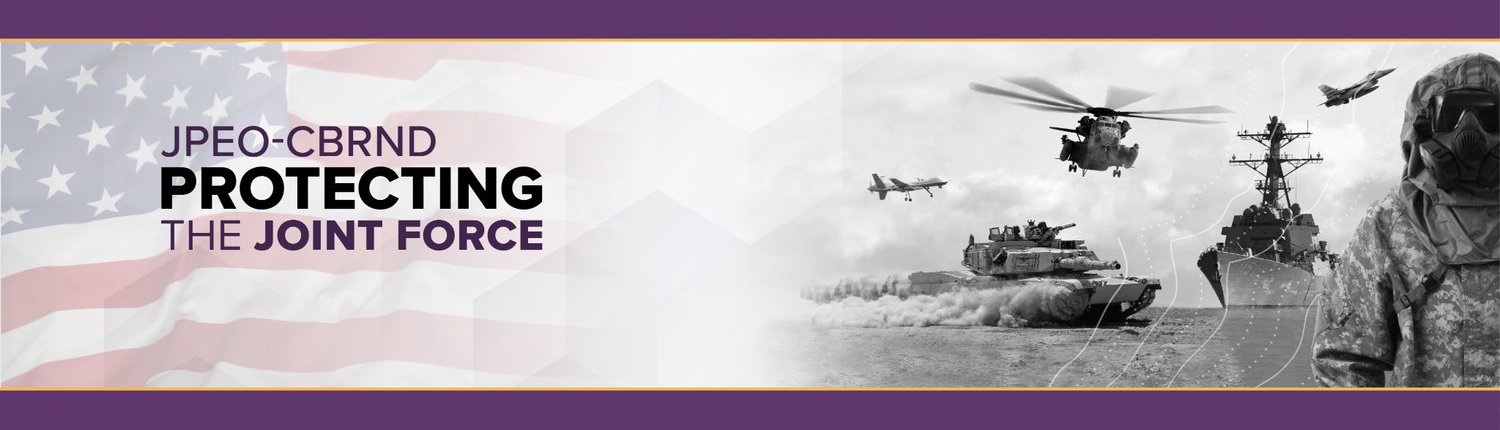 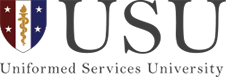 Interagency (NIH)—Specimen Collection
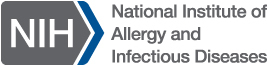 Interagency (NIH)—Placebo-Controlled Remdesivir Trial
A Multicenter, Adaptive, Randomized Controlled Trial of the Safety and Efficacy of Investigational Therapeutics in the Treatment of COVID-19 in Hospitalized Adults

DMID Protocol

Sponsor: 
Division of Microbiology and Infectious Diseases (DMID)
National Institute of Allergy and Infectious Diseases (NIAID)
National Institutes of Health (NIH)
Interagency (DoD and HHS)—EPICC-EID
Epidemiology, Immunology and Clinical Characteristics of Emerging Infectious Diseases with Pandemic Potential (EPICC-EID)
A contingency protocol activated during outbreaks to allow clinical investigation of severe or potentially severe acute infections with pathogens of concern to public health
Collection of clinical specimens and data according to International Severe Acute Respiratory and Emerging Infection Consortium (ISARIC) network standards
Multisite, longitudinal observational study in COVID-19 symptomatic; control group enrollment possible
VA PI, VA sites needed—long term collaboration likely
Interagency (NIH)—Intravenous Immune Globulin (IVIG)
Plasmapheresis from recovered individuals for use in developing a hyperimmune IVIG product as a potential therapeutic
NIH has a multicenter plasmapheresis protocol being adapted for convalescent COVID-19 patients
Initial goal:  generate a small pilot lot of IVIG to quickly assess dosing/safety/efficacy in animal model
Followed by an RCT to test efficacy in hospitalized patients with SARS-CoV-2 infection
Wanted: VA investigators with plasmapheresis capability, patient access, and interest in enrolling in an RCT
Ideas submitted by VA investigators to ORD
SARS-CoV-2 Exposure Prophylaxis Trial
hydroxychloroquine as prophylaxis in household contacts
Cooperative Studies Program (CSP) Letter of Intent (LOI) received Feb 2020
Surveillance to allow early identification of cases 
Library of drug candidates for screening
Therapeutic trial of hyperimmune plasma
Risk stratification by immune status of COVID-19 infected
Efficacy of hydroxychloroquine in prevention of COVID-19 disease progression among veterans with respiratory symptoms 
Treatment with estrogen receptor agonists in general, e.g., BPA, genistein
Diagnosing subtle viral infections on chest x-rays and predicting deterioration on chest x-rays
More ideas submitted by VA investigators to ORD
Genetic modifiers that are protective (or harmful) in COVID-19 infection severity—from Million Veterans Program (MVP) dataset
Role of oral hygiene in prevention of/mitigation of viral respirator disease
Serosurveillance of recent MVP enrollee samples for prevalence of SARS-CoV-2 infection
Pharmaceutical
Gilead
Remdesivir for 1) moderate or 2) severe disease
Eiger Pharmaceuticals
Peg-interferon lambda
Thank you to the VA researchers from these medical centers who’ve offered to help!
CLOSING THOUGHTS
VA has a unique opportunity to help the nation respond to the COVID-19 pandemic
VA research enterprise has many capabilities and assets

Coordination and communication are critical in a changing and urgent situation
Information & tools are being provided to VA research community
Reduce burden on health care system & available resources

Maintain priorities for protecting people
QUESTIONS OR NEED HELP?
Email:

ORDCOVID19@va.gov
THANK YOU AND QUESTIONS
Availability of Recording
A recording of this session and the associated handouts will be available on ORPP&E’s Education and Training website approximately one week post-webinar

An archive of all ORPP&E webinars can be found here:  https://www.research.va.gov/programs/orppe/education/webinars/archives.cfm